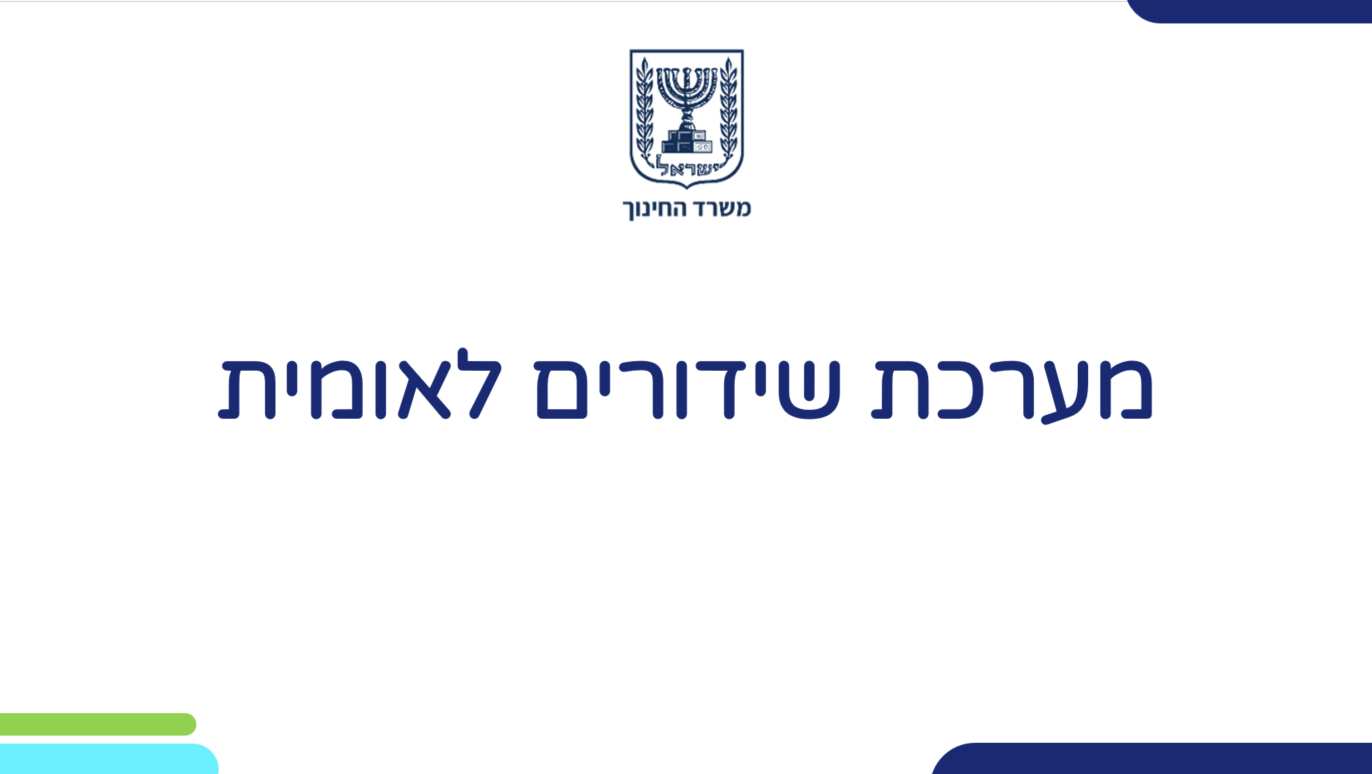 תב"א - תכנות בסביבת האינטרנט
HTMLטבלה
מדעי המחשב – תב"א
שם המורה: הילה קדמן
http://blog.csit.org.il/MyBlog.aspx?BlogID=33
מיקום חומרי הלימוד
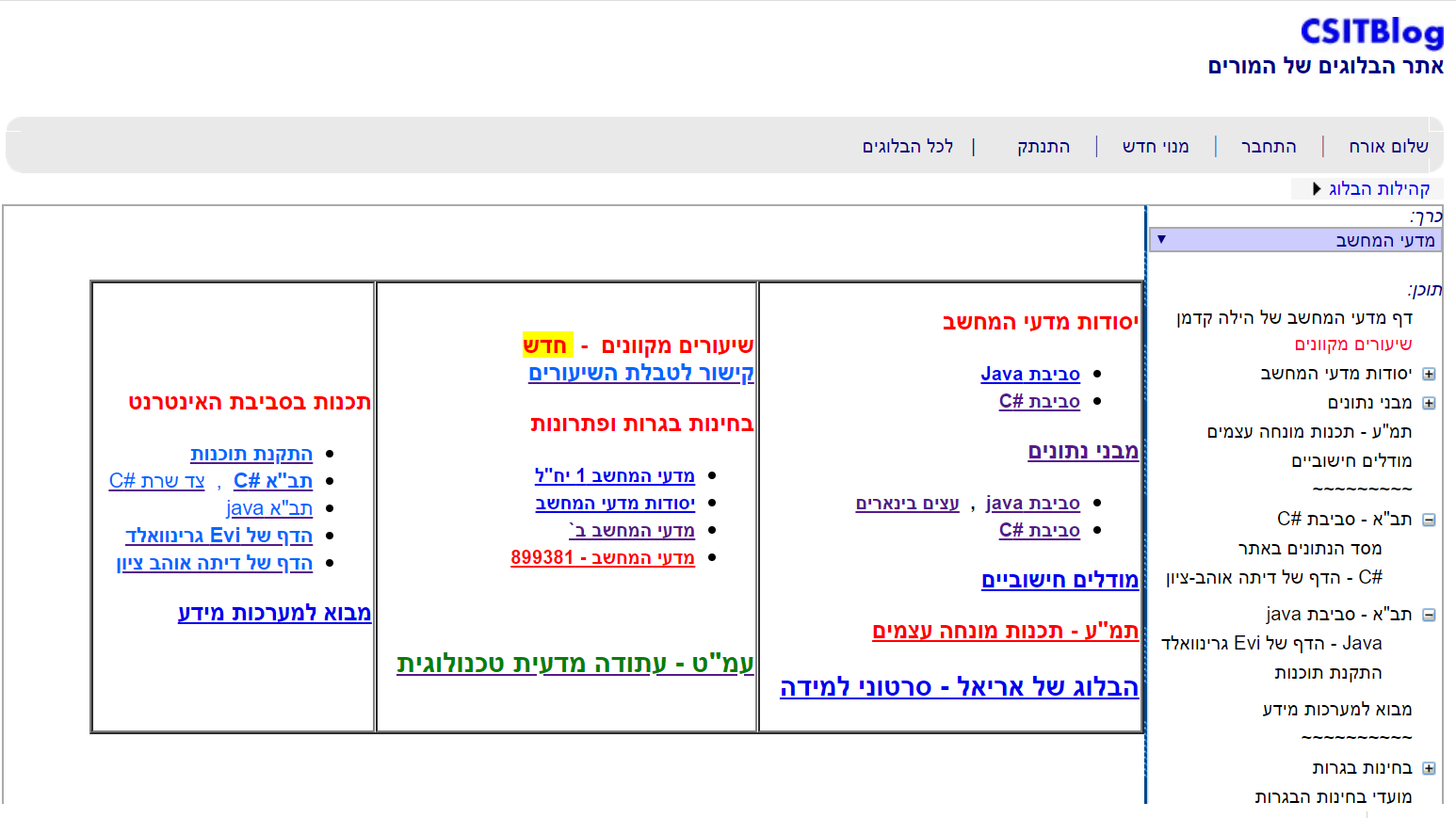 הילה קדמן - blog.csit.org.il
3
HTMLטבלה
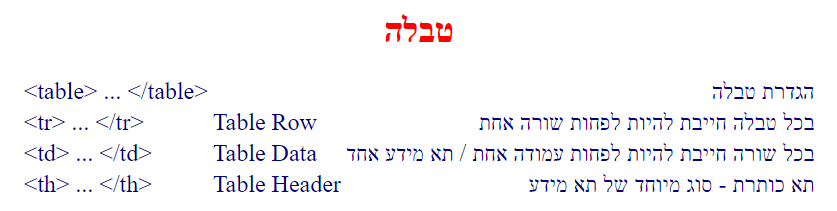 הילה קדמן - blog.csit.org.il
4
HTMLטבלה
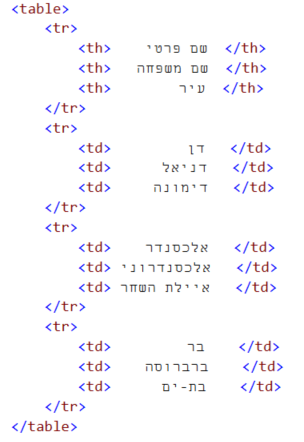 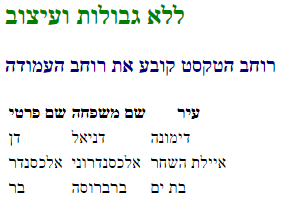 הילה קדמן - blog.csit.org.il
5
HTMLטבלה
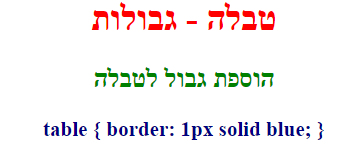 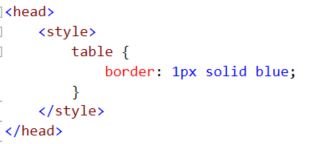 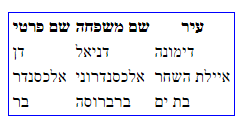 הילה קדמן - blog.csit.org.il
6
HTMLטבלה
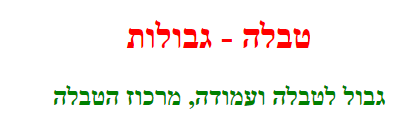 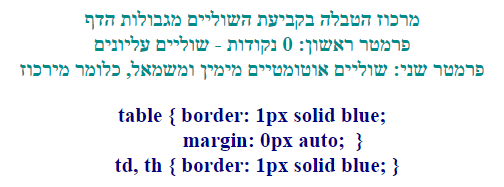 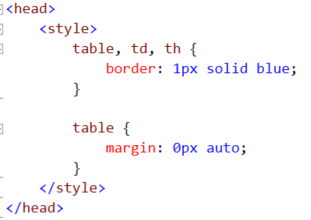 הילה קדמן - blog.csit.org.il
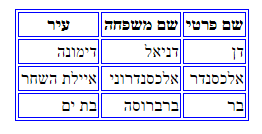 7
HTMLטבלה
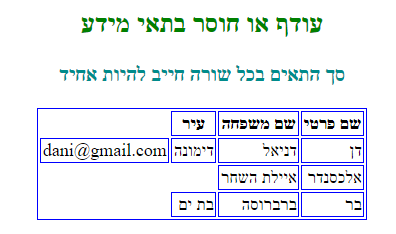 הילה קדמן - blog.csit.org.il
8
HTMLטבלה
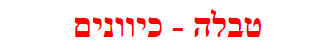 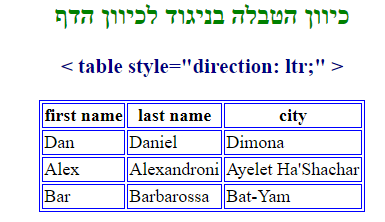 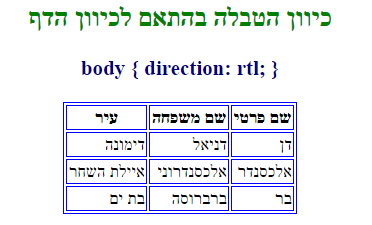 הילה קדמן - blog.csit.org.il
9
HTMLטבלה
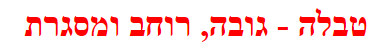 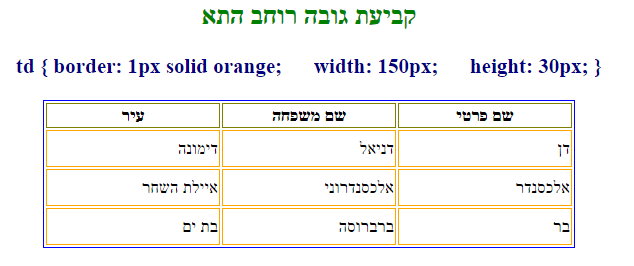 הילה קדמן - blog.csit.org.il
10
HTMLטבלה
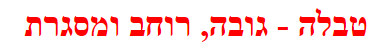 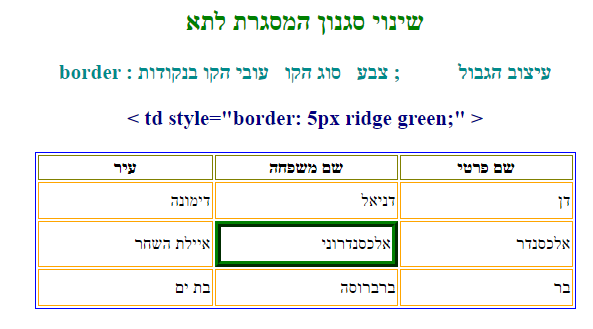 הילה קדמן - blog.csit.org.il
11
HTMLטבלה
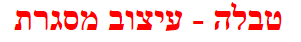 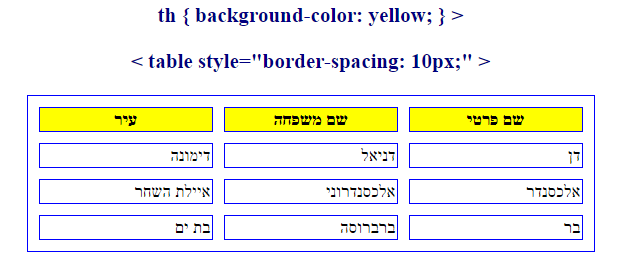 הילה קדמן - blog.csit.org.il
12
HTMLטבלה
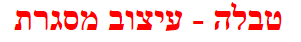 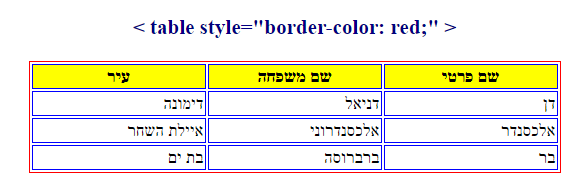 הילה קדמן - blog.csit.org.il
13
HTMLטבלה
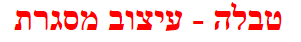 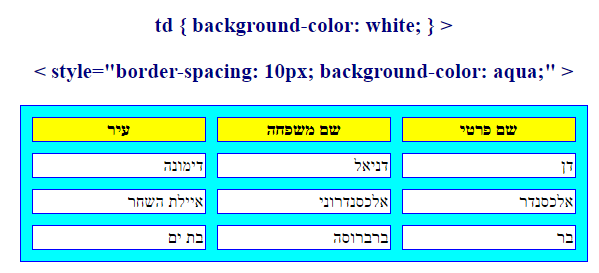 הילה קדמן - blog.csit.org.il
14
HTMLטבלה
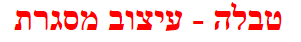 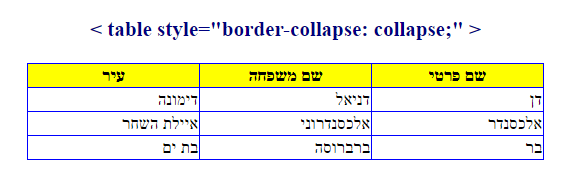 הילה קדמן - blog.csit.org.il
15
HTMLטבלה
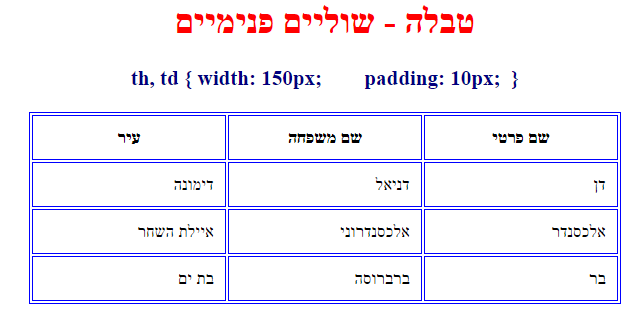 הילה קדמן - blog.csit.org.il
16
HTMLטבלה
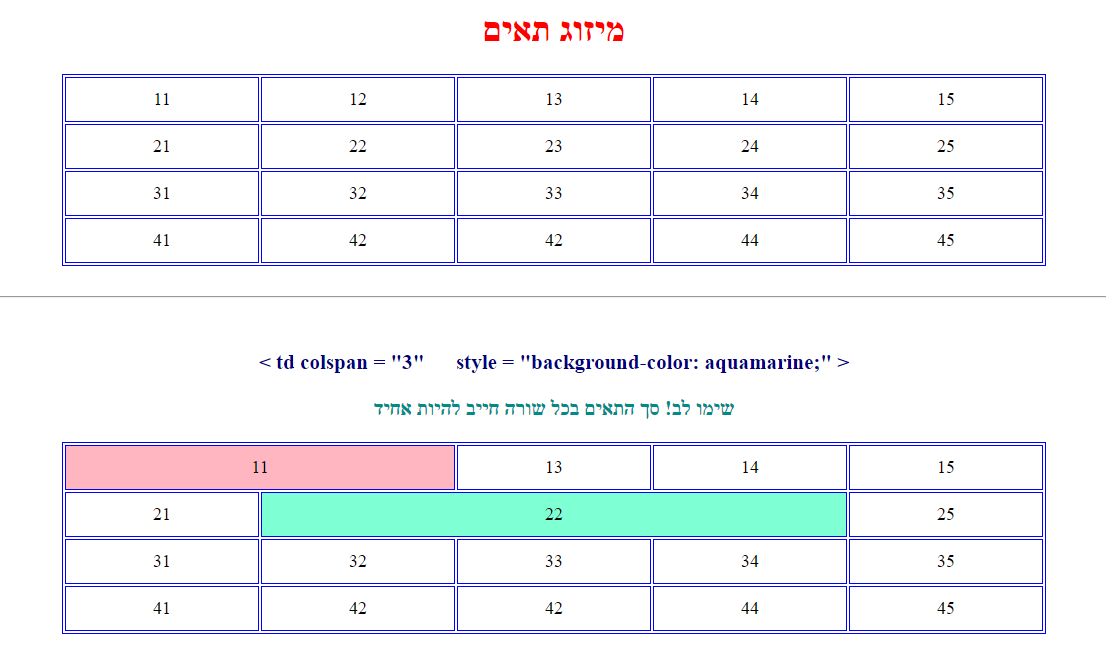 הילה קדמן - blog.csit.org.il
17
HTMLטבלה
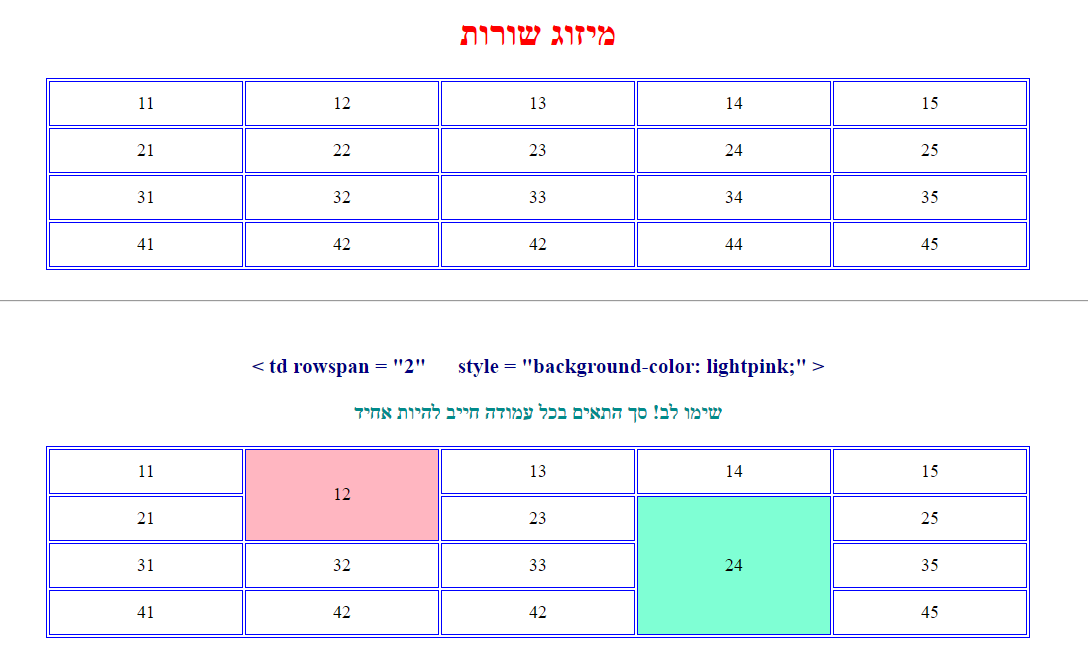 הילה קדמן - blog.csit.org.il
18
HTMLטבלה
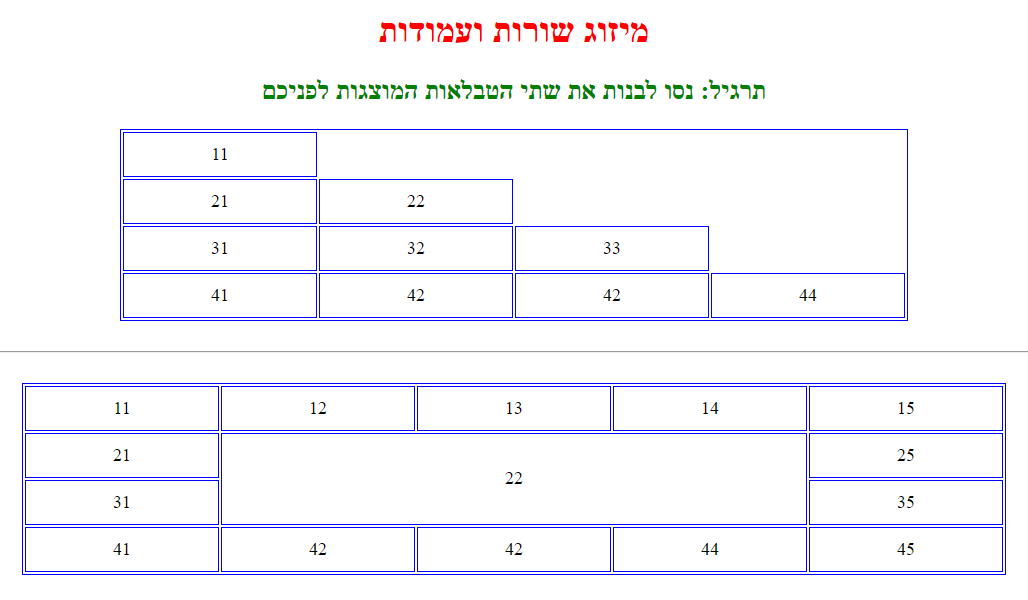 הילה קדמן - blog.csit.org.il
19
HTMLטבלה
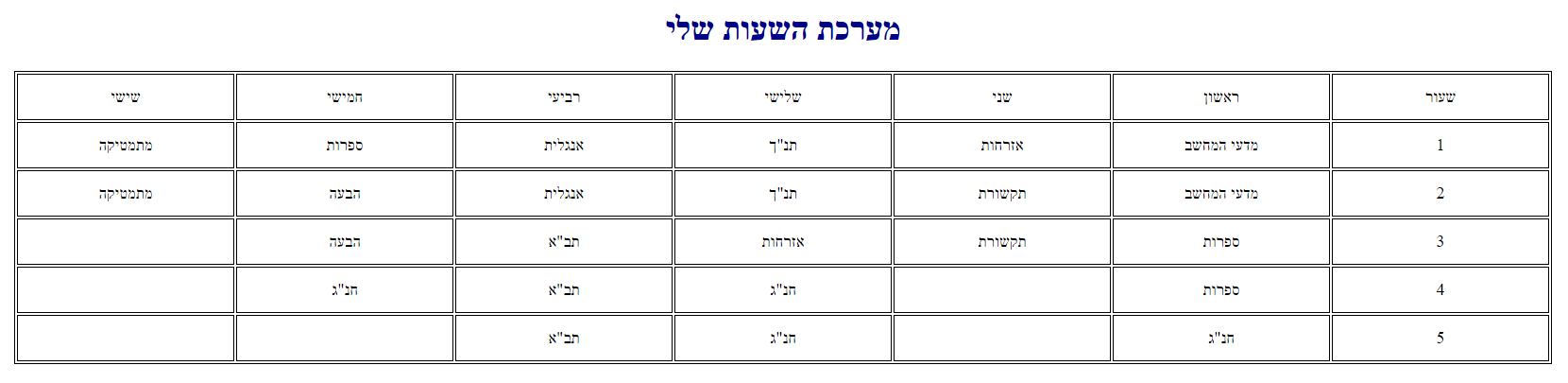 הילה קדמן - blog.csit.org.il
20
HTMLטבלה
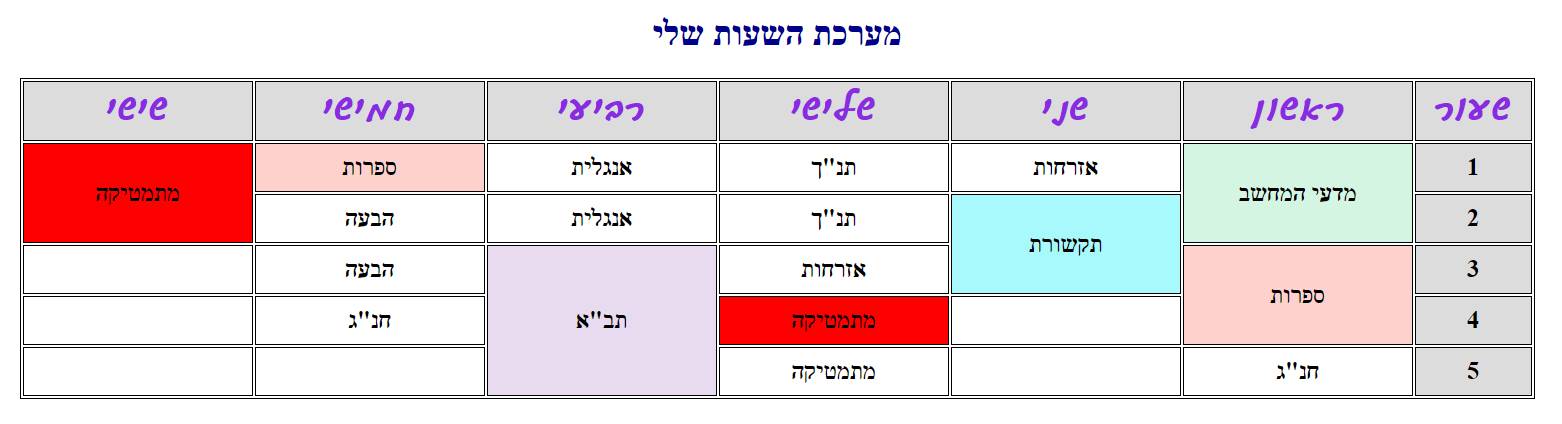 הילה קדמן - blog.csit.org.il
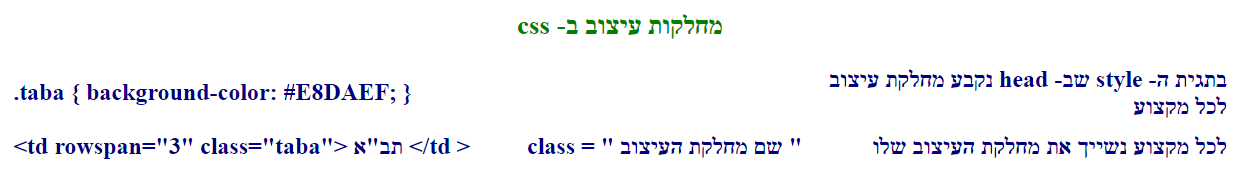 21
השלב הבא:
Master Page
הילה קדמן - blog.csit.org.il
22
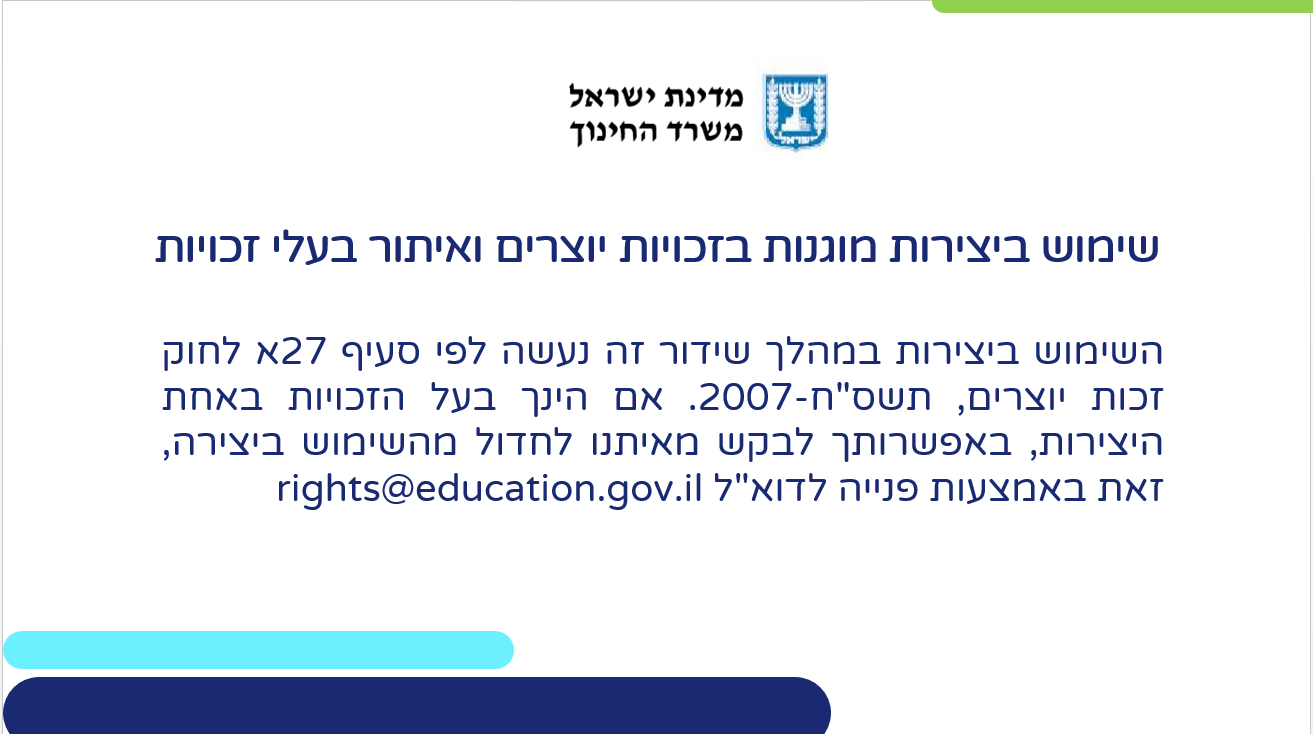